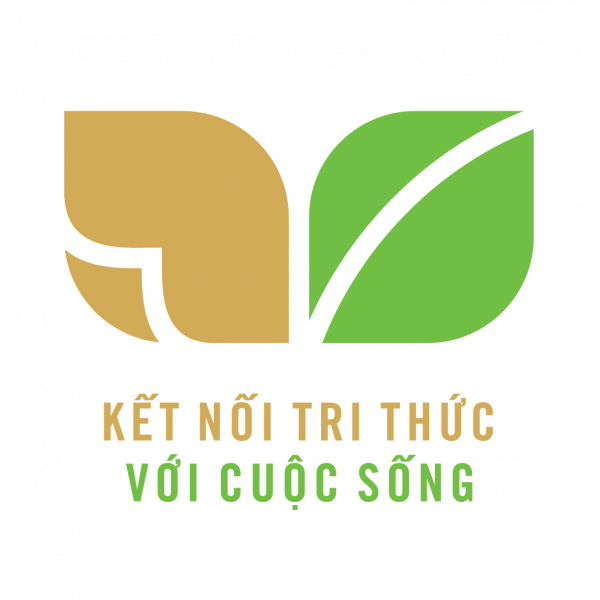 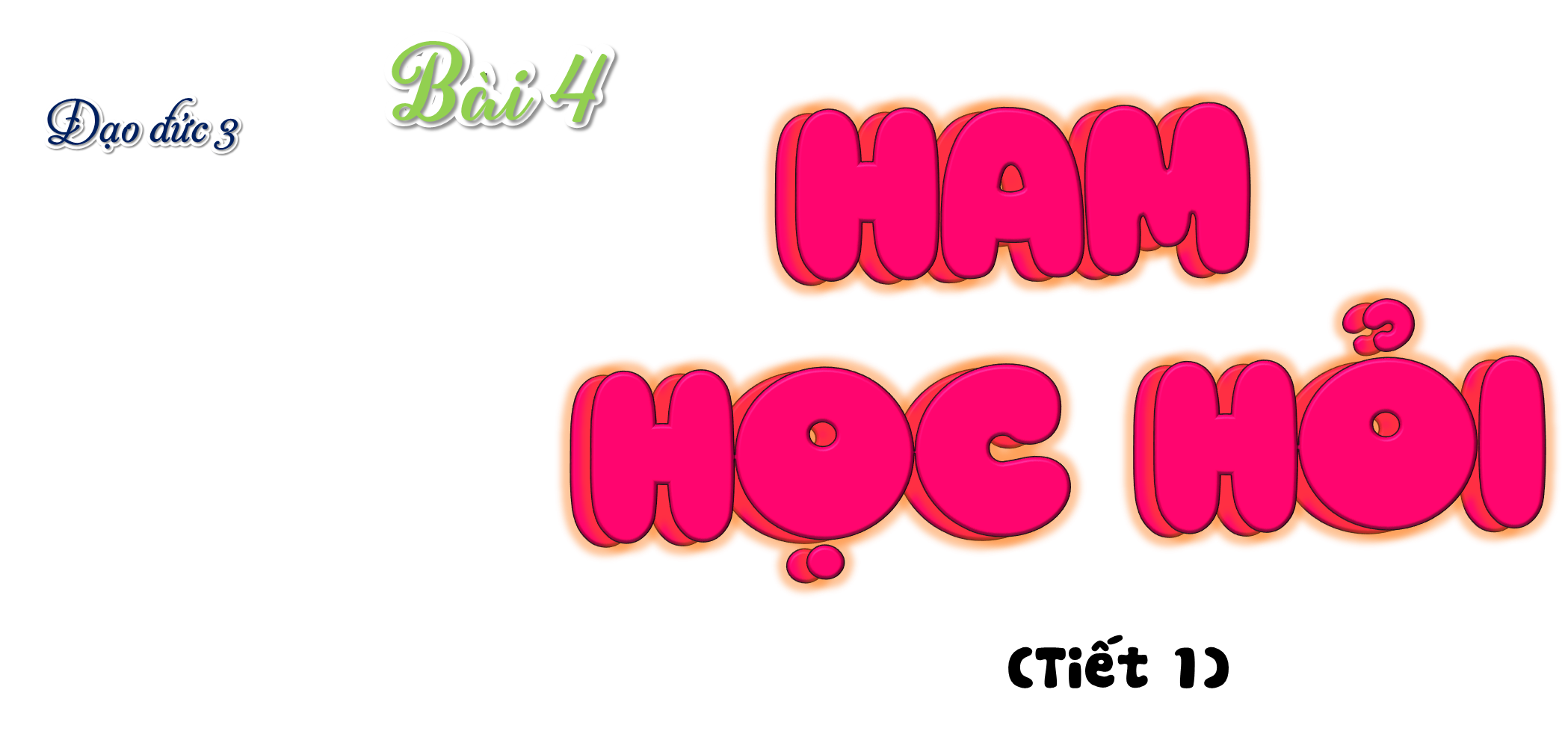 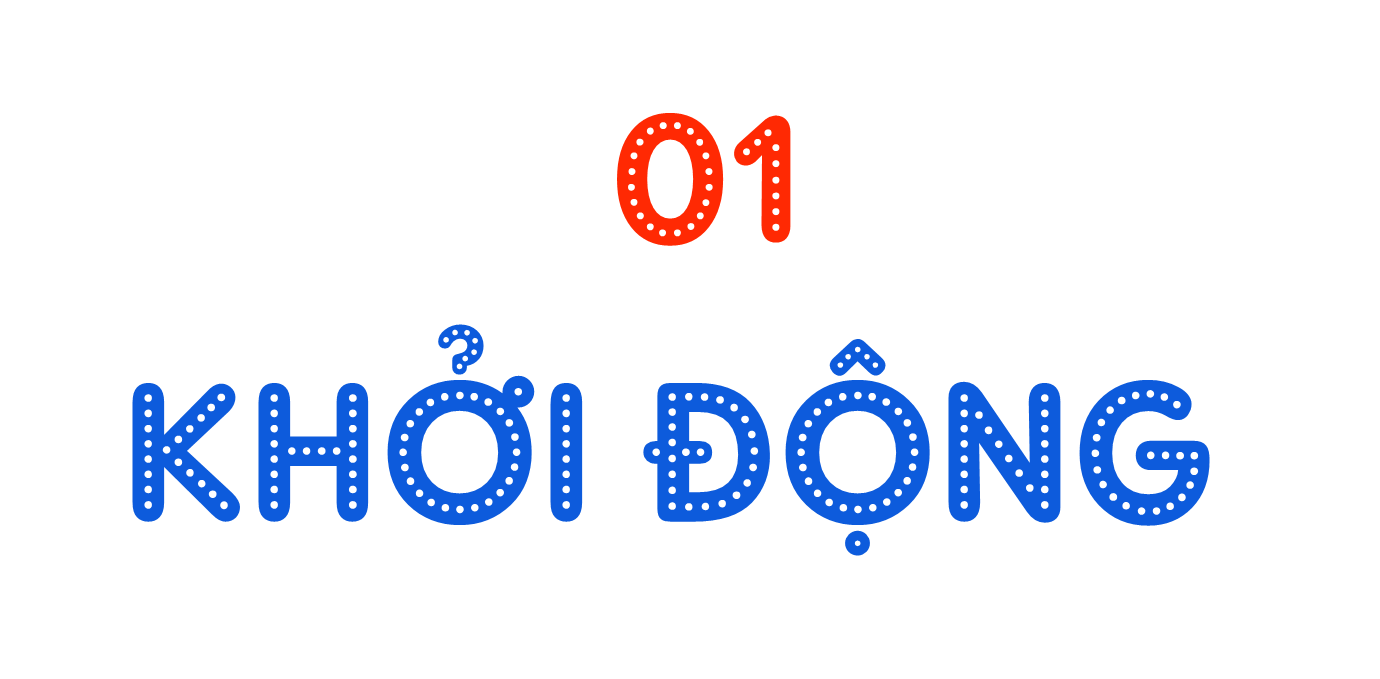 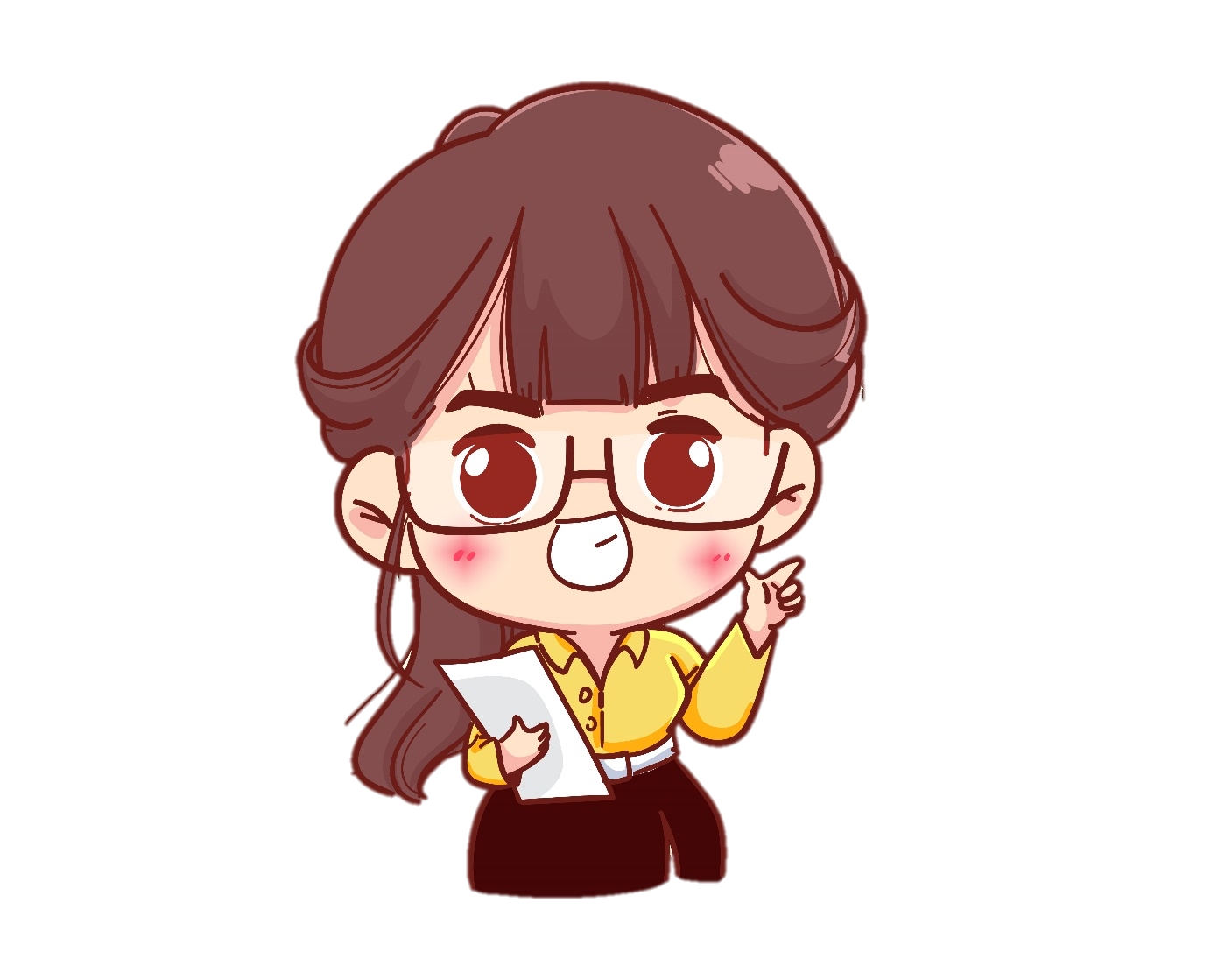 Bài hát nhắn nhủ chúng ta điều gì?
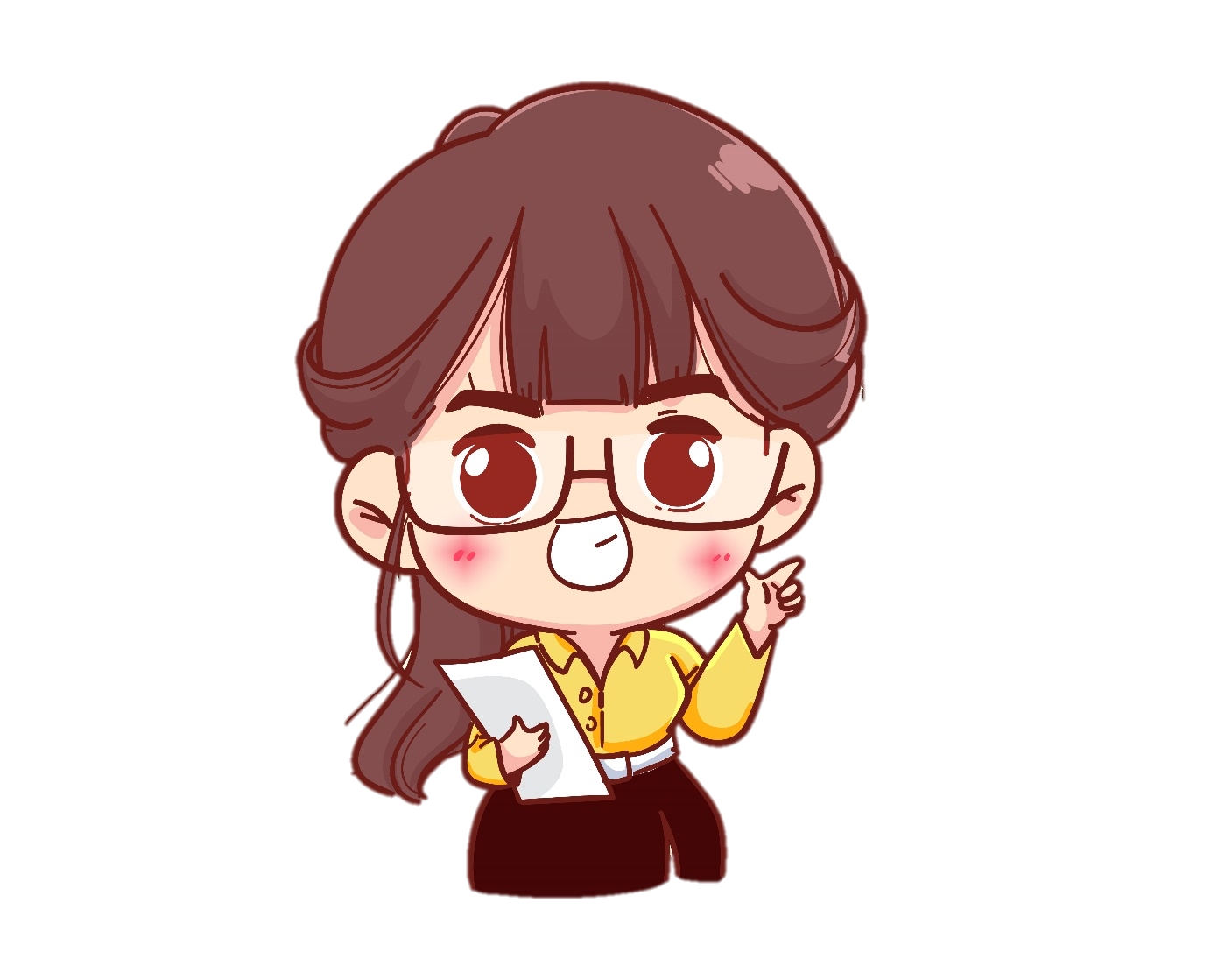 Yêu cầu cần đạt
Nêu được một số biểu hiện của ham học hỏi.
Nêu được lợi ích của ham học hỏi đối với lứa tuổi của mình.
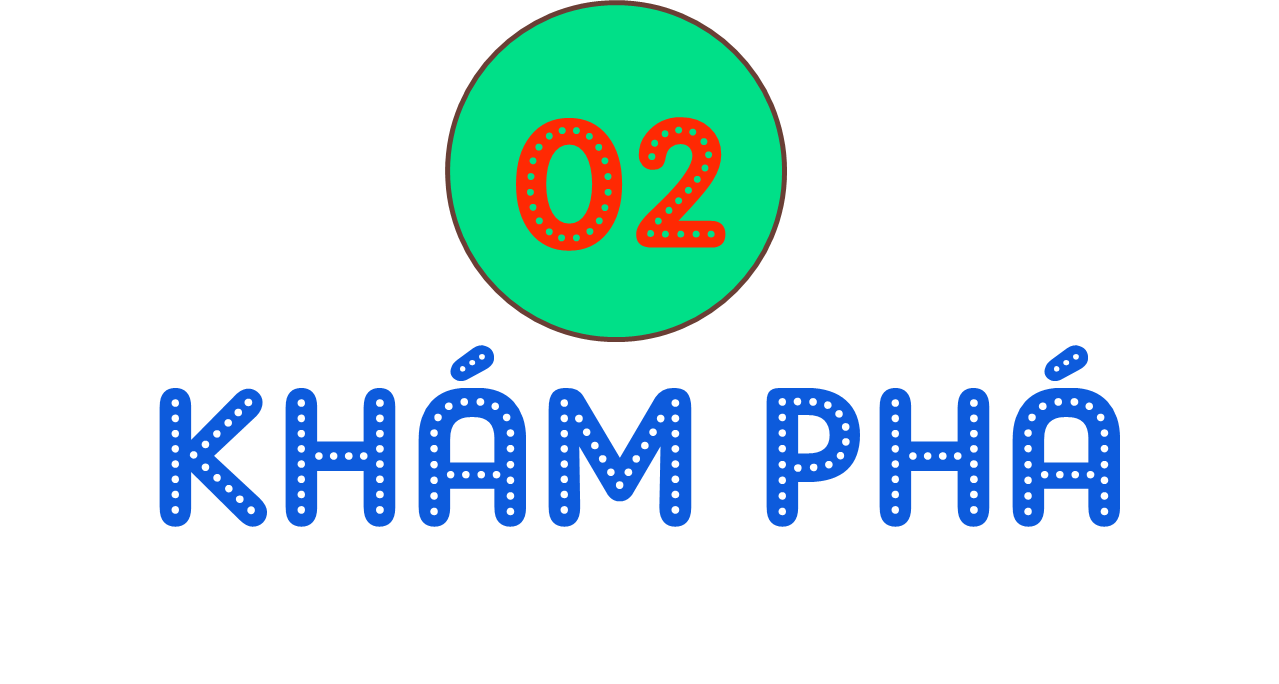 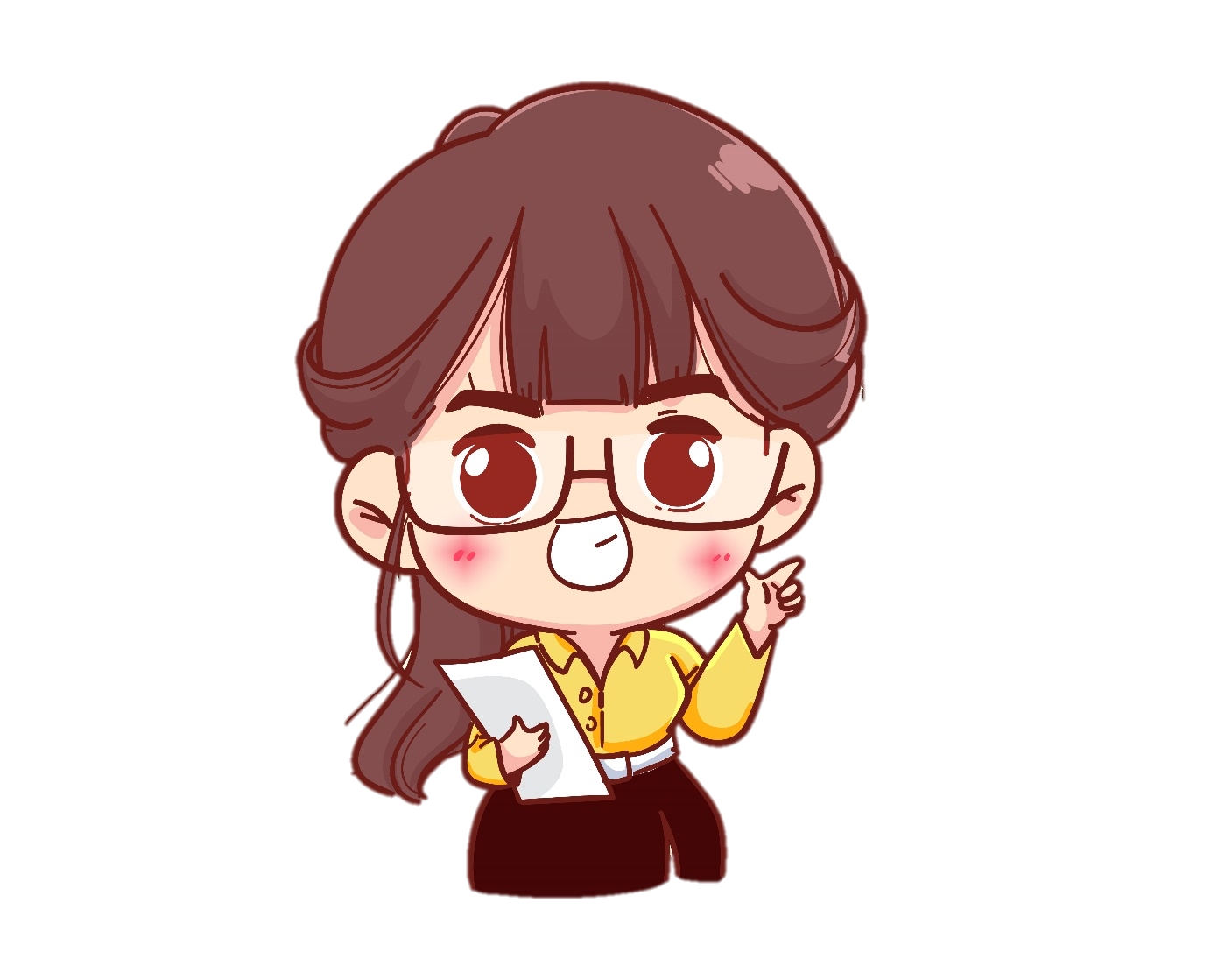 1. Tìm hiểu biểu hiện của ham học
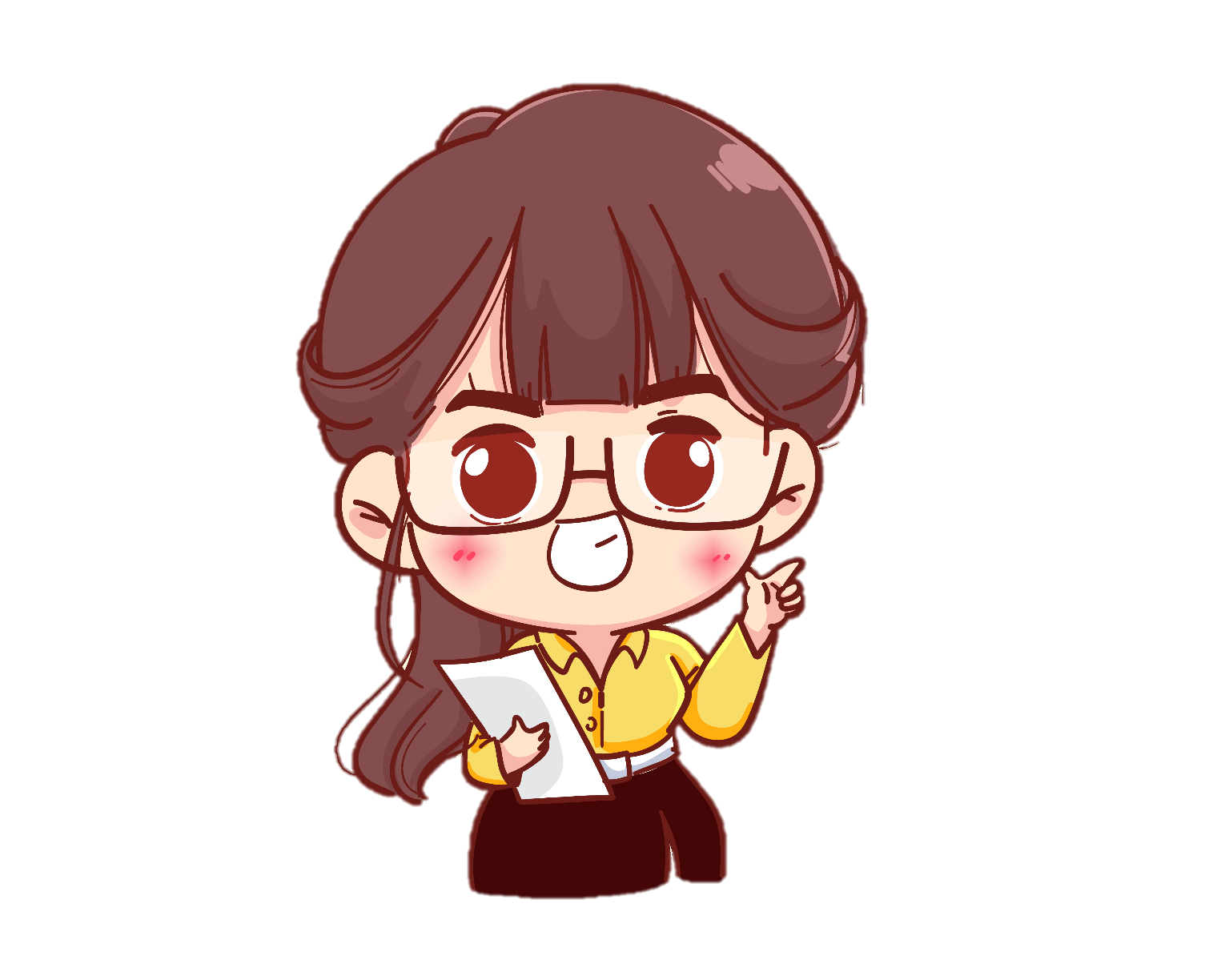 1. Tìm hiểu biểu hiện của ham học
Quan sát tranh và trả lời câu hỏi:
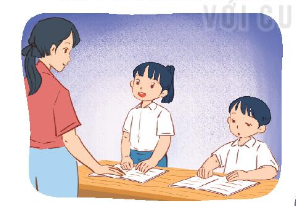 1. An luôn chú ý nghe giảng, có điều gì chưa hiểu, bạn mạnh dạn hỏi thầy cô, bố mẹ và bạn bè.
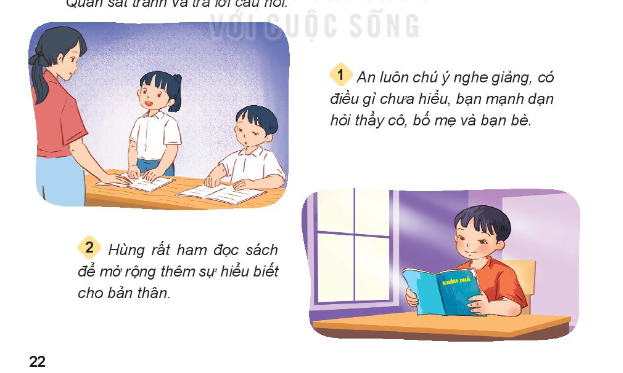 2. Hùng rất ham đọc sách để mở rộng thêm sự hiểu biết cho bản thân.
1. Tìm hiểu biểu hiện của ham học
Quan sát tranh và trả lời câu hỏi:
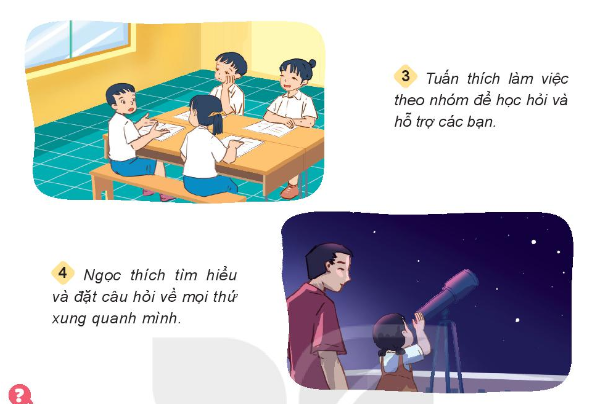 3. Tuấn thích làm việc nhóm để học hỏi và hỗ trợ các bạn.
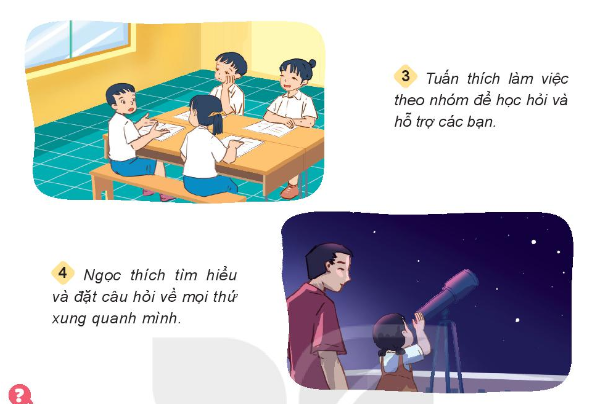 4. Ngọc thích tìm hiểu về mọi thứ xung quanh mình.
Hãy nêu những biểu hiện của ham học qua các bức tranh trên.
Em còn biết biểu hiện nào khác của việc ham học.
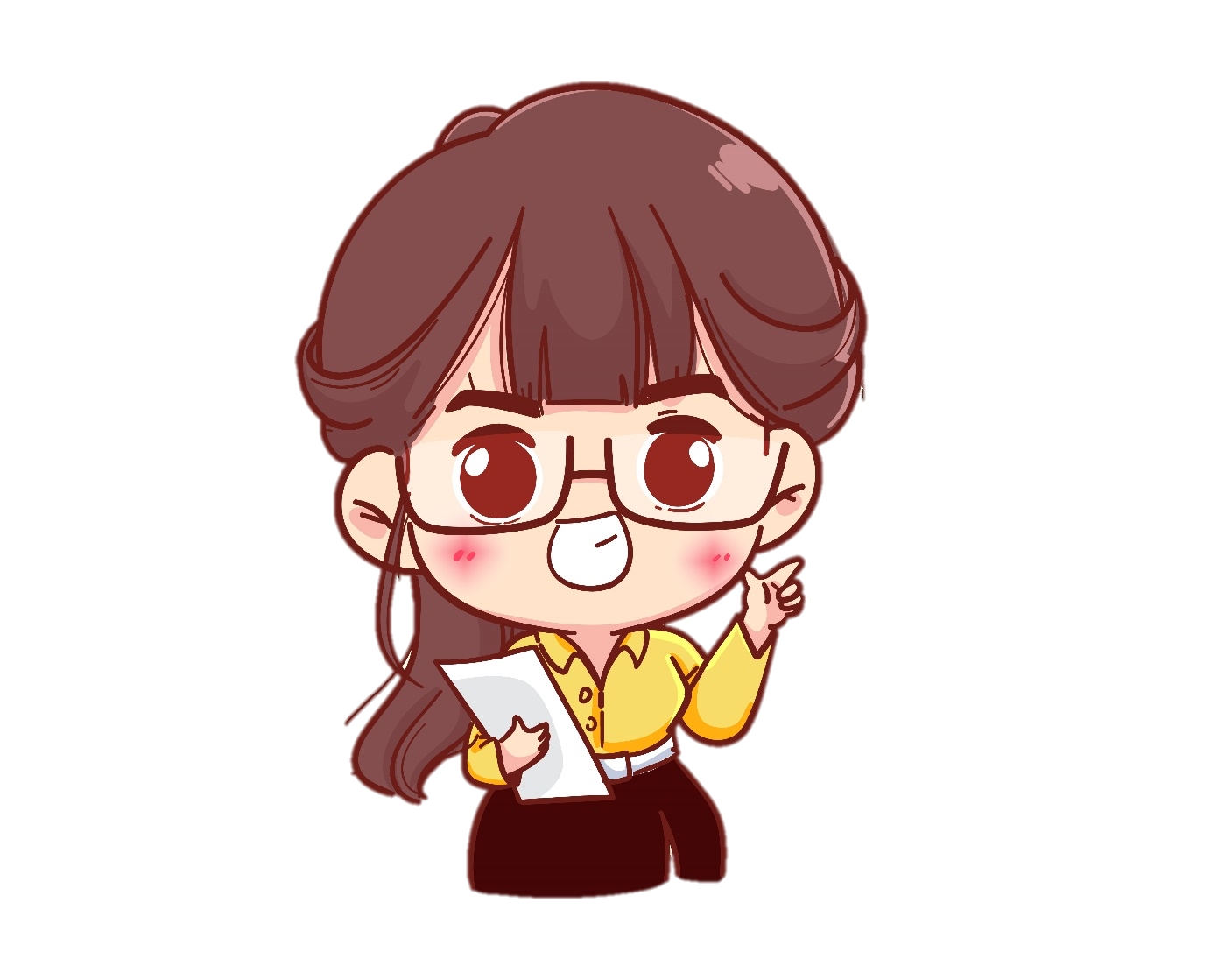 Thảo luận nhóm 4
Những biểu hiện của ham học được thể hiện quá các bức tranh:
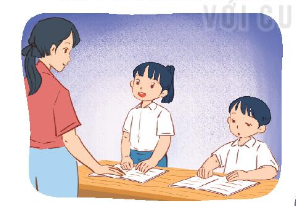 1. Sẵn sàng hỏi người khác về những điều mình chưa biết.
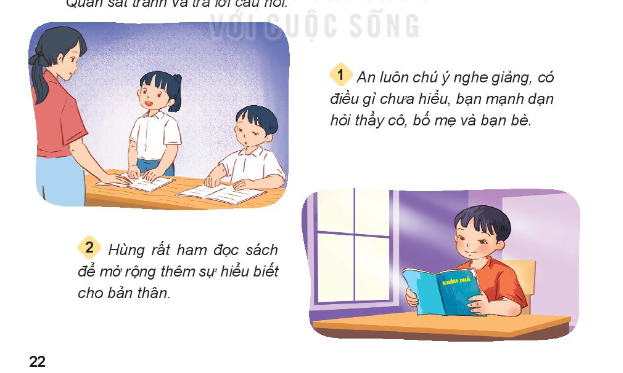 2. Chăm chỉ đọc sách để mở rộng vốn hiểu biết của mình.
Những biểu hiện của ham học được thể hiện quá các bức tranh:
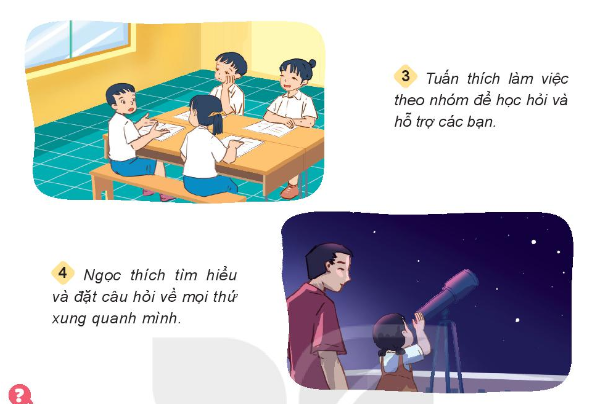 3. Tích cực tham gia hoạt động nhóm để học hỏi từ bạn bè và tăng cường khả năng làm việc nhóm.
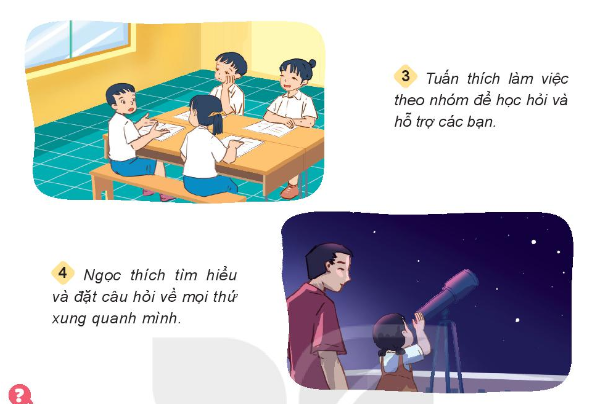 4. Ham học hỏi và đặt câu hỏi về mọi thứ xung quanh mình.
Những biểu hiện nào khác của việc ham học:
+ Tìm hiểu trên các trang mạng về những kiến thức mà mình chưa biết; 
+ Giao lưu văn hóa, kiến thức với các bạn trong và ngoài nước.
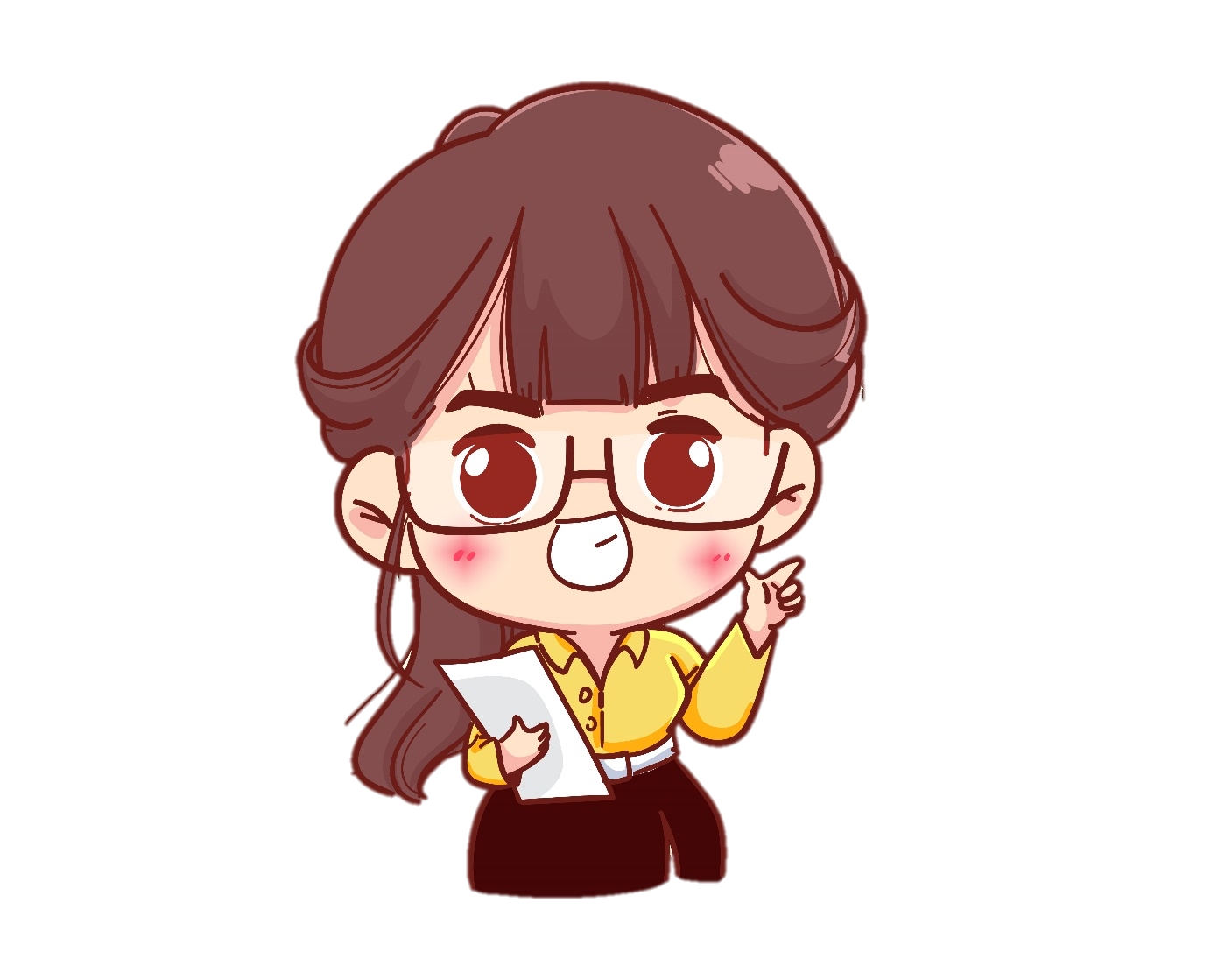 Kết luận:
Các biểu hiện của ham học hỏi: Không giấu dốt, sẵn sàng học hỏi người khác về những điều mình chưa biết; chăm đọc sách để mở rộng sự hiểu biết; tích cực tham gia hoạt động nhóm để học hỏi từ các bạn; thích tìm hiểu và đặt câu hỏi về mọi thứ xung quanh ...
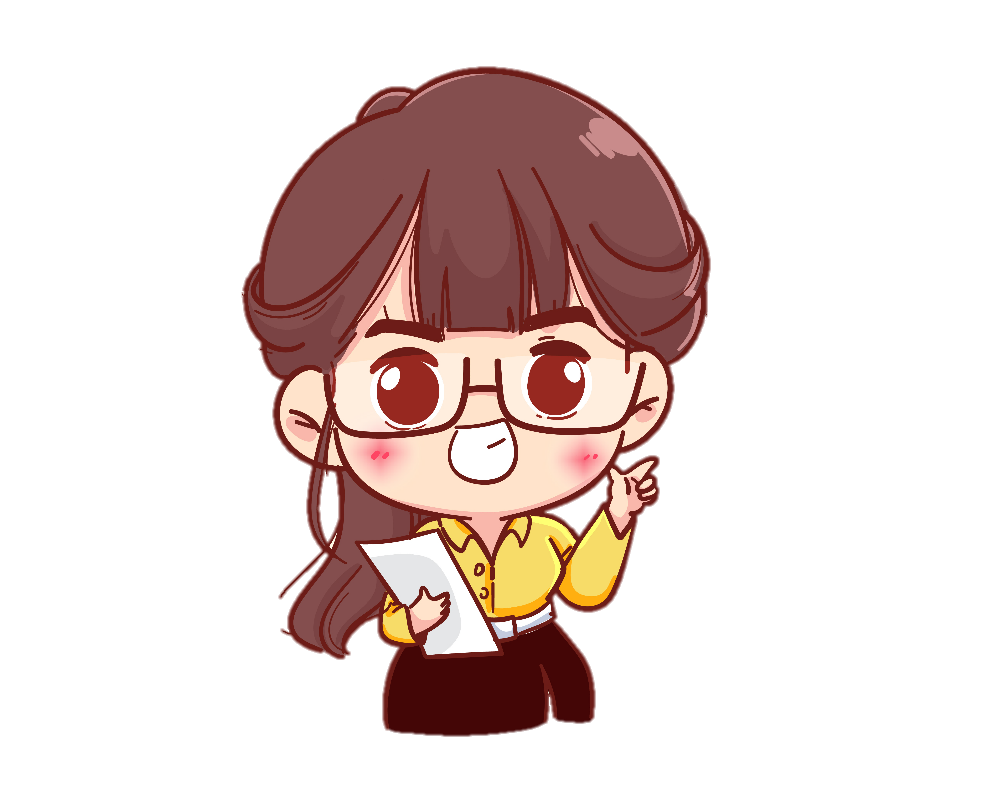 2. Tìm hiểu lợi ích của ham học hỏi
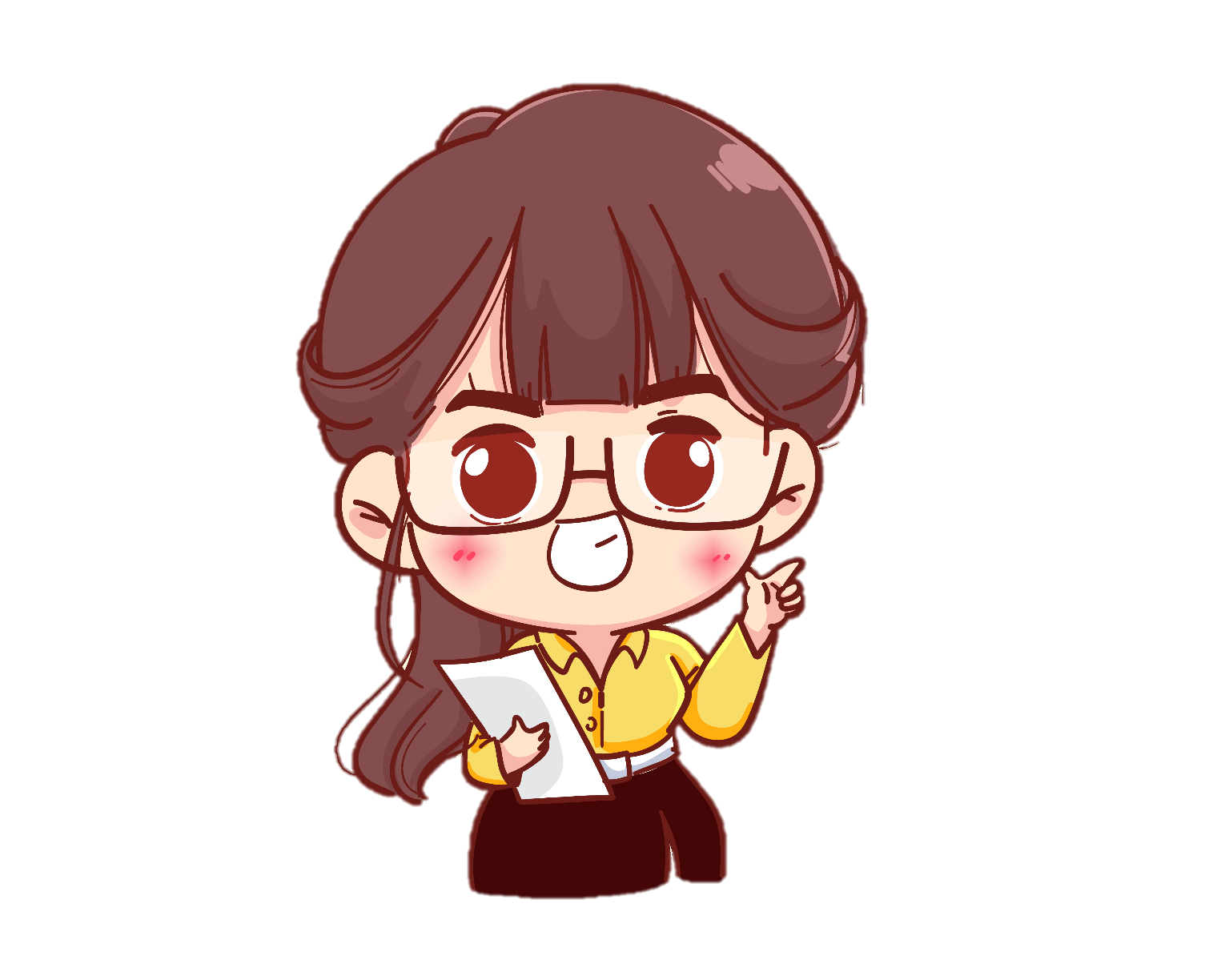 Cậu học trò nghèo ham học hỏi
Vào đời vua Trần Thái Tông, có một gia đình nghèo sinh được cậu con trai, đặt tên là Nguyễn Hiền. Vì nhà nghèo nên cậu phải bỏ học giữa chừng.
Ban ngày, đi chăn trâu, dù mưa gió thế nào, cậu cũng đứng ngoài lớp nghe giảng nhờ. Tối đến, cậu đợi bạn học thuộc bài mới mượn vở về học. Mỗi lần có kỳ thi ở trường, cậu làm bài vào lá chuối khô và nhờ bạn xin thầy chấm hộ. 
Thế rồi vua mở khoa thi, cậu bé nhiều ngày nào đỗ Trạng nguyên. Ông trạng khi ấy mới 13 tuổi. Đó là trạng nguyên trẻ nhất nước Nam ta. 
(Theo Trinh Đường, Tiếng Việt 4, tập một, NXB Giáo dục, 2000, tr.104)
Kể lại tóm tắt câu chuyện
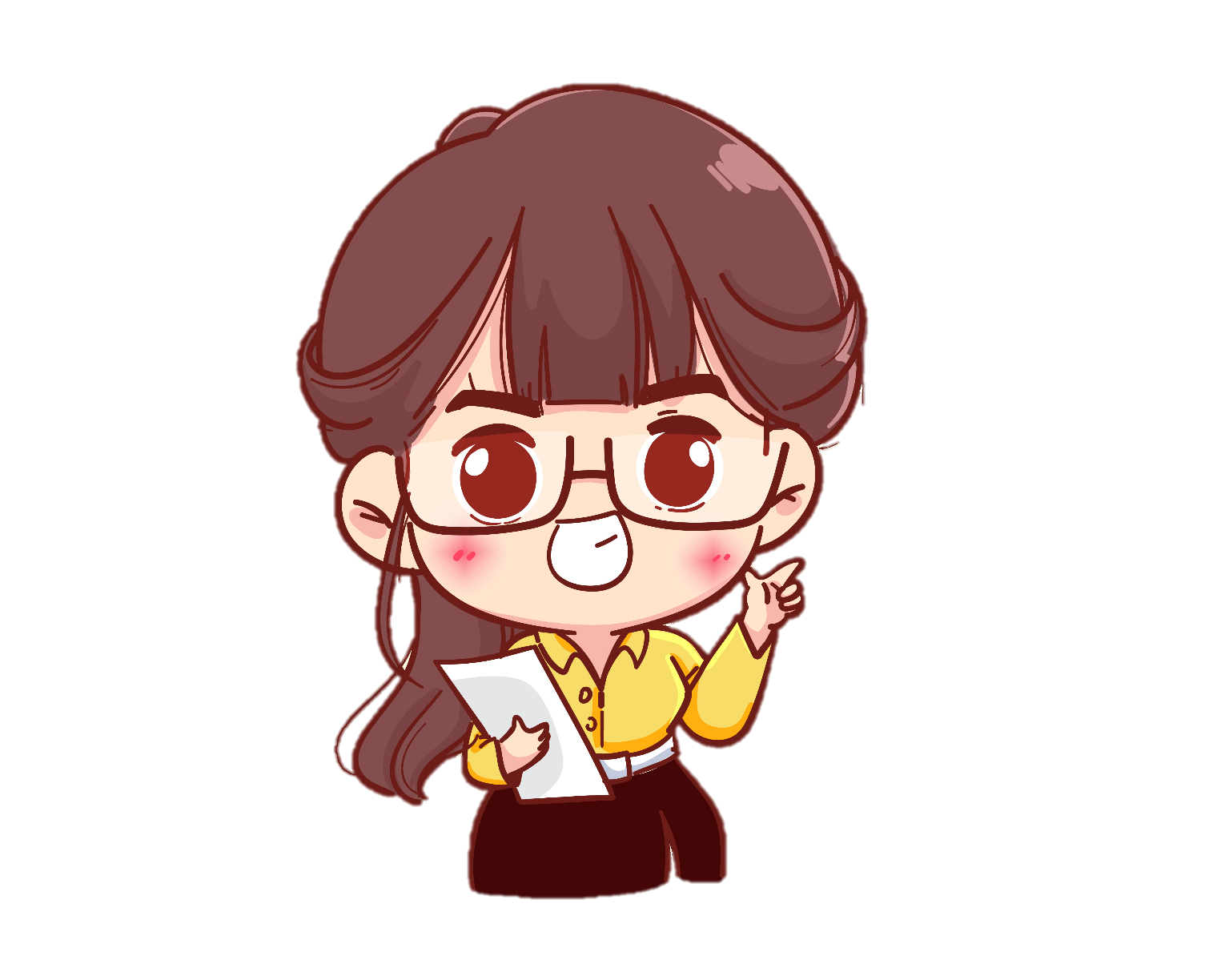 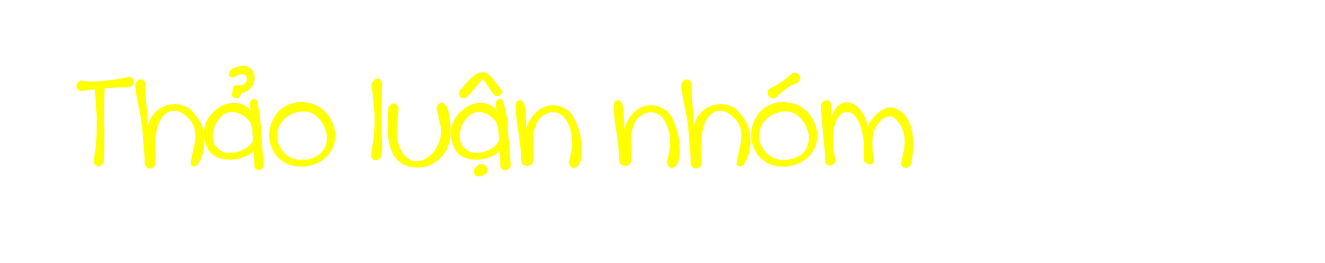 Tinh thần ham học hỏi của cậu bé Nguyễn Hiển được thể hiện như thế nào?
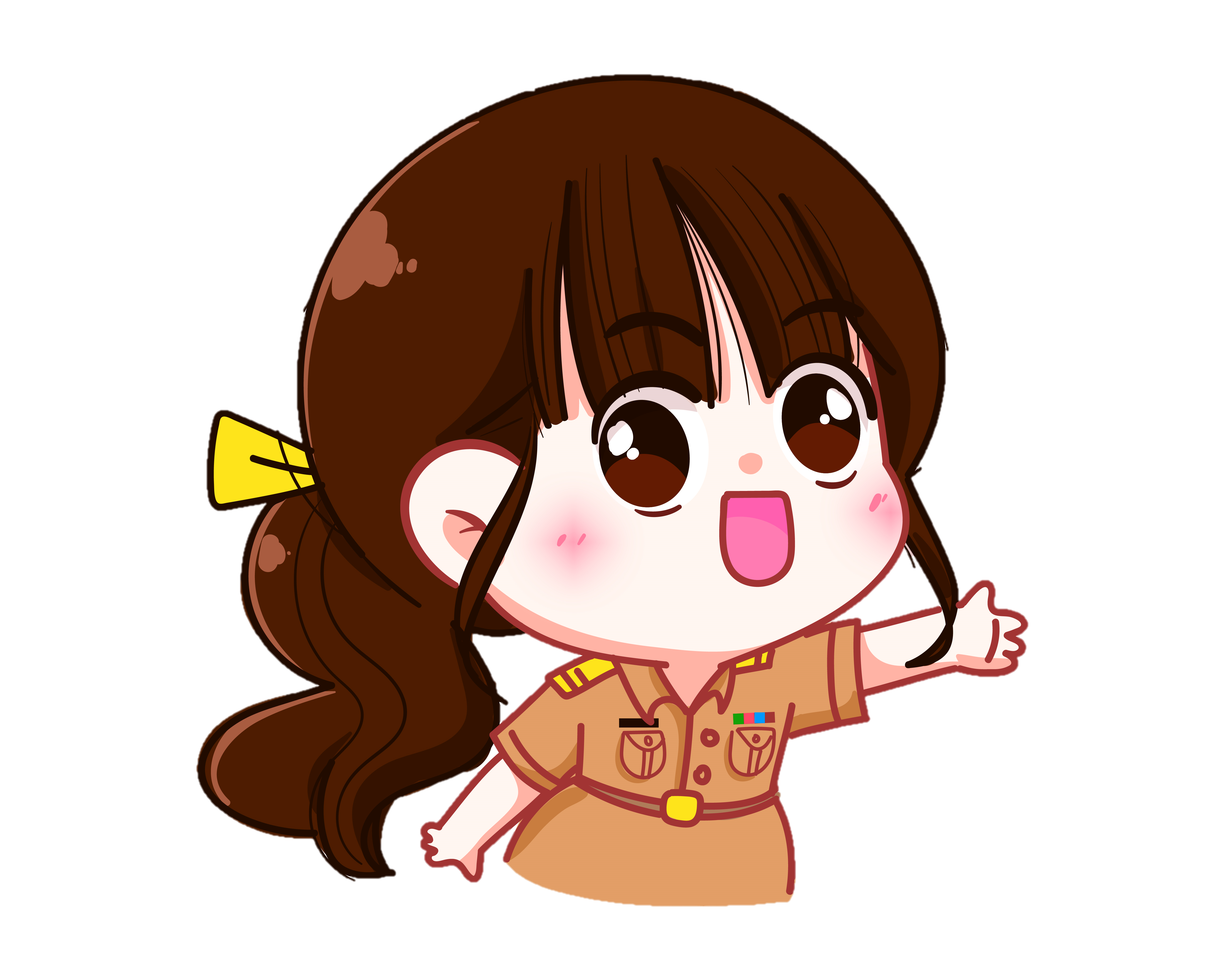 => Tinh thần ham học hỏi của cậu bé Nguyễn Hiển được thể hiện qua việc: ban ngày, khi đi chăn trâu, dù mưa gió thế nào cậu cũng đứng ngoài nghe giảng nhờ. Tối đến, đợi bạn học xong bài, cậu mượn vở về học, làm bài thi vào lá chuối khô, nhờ thầy chấm hộ.
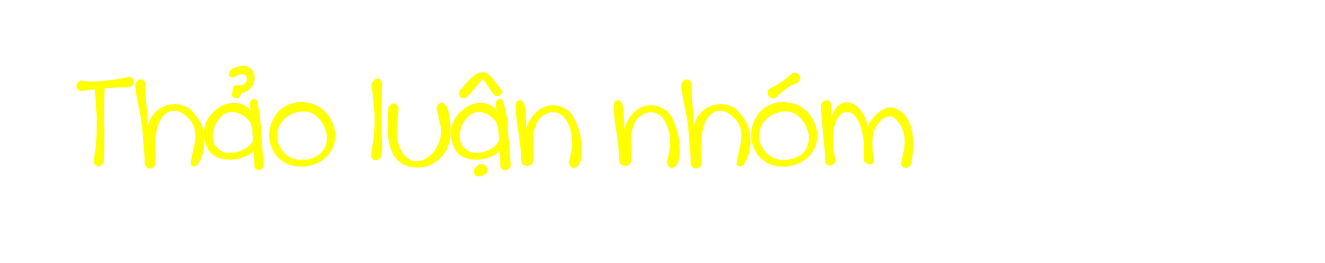 Việc Nguyễn Hiền ham học hỏi có lợi ích gì?
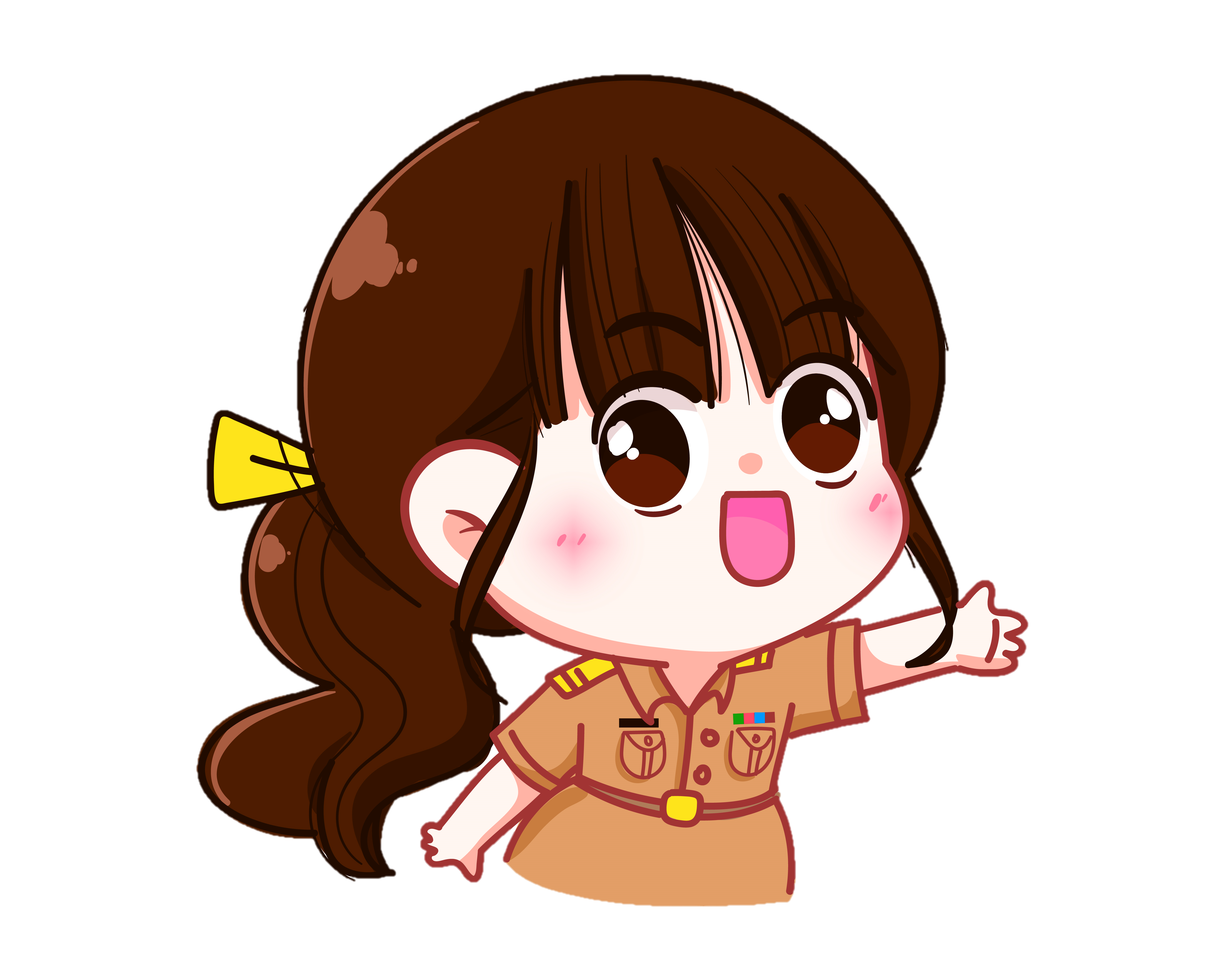 => Cậu đỗ Trạng nguyên khi mới mười ba tuổi và là Trạng nguyên trẻ nhất của nước Nam ta.
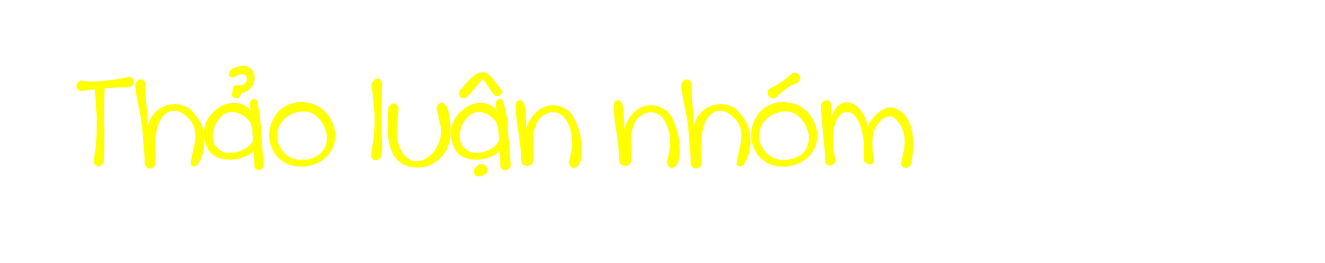 Qua câu chuyện trên, em thấy việc ham học hỏi có lợi ích gì?
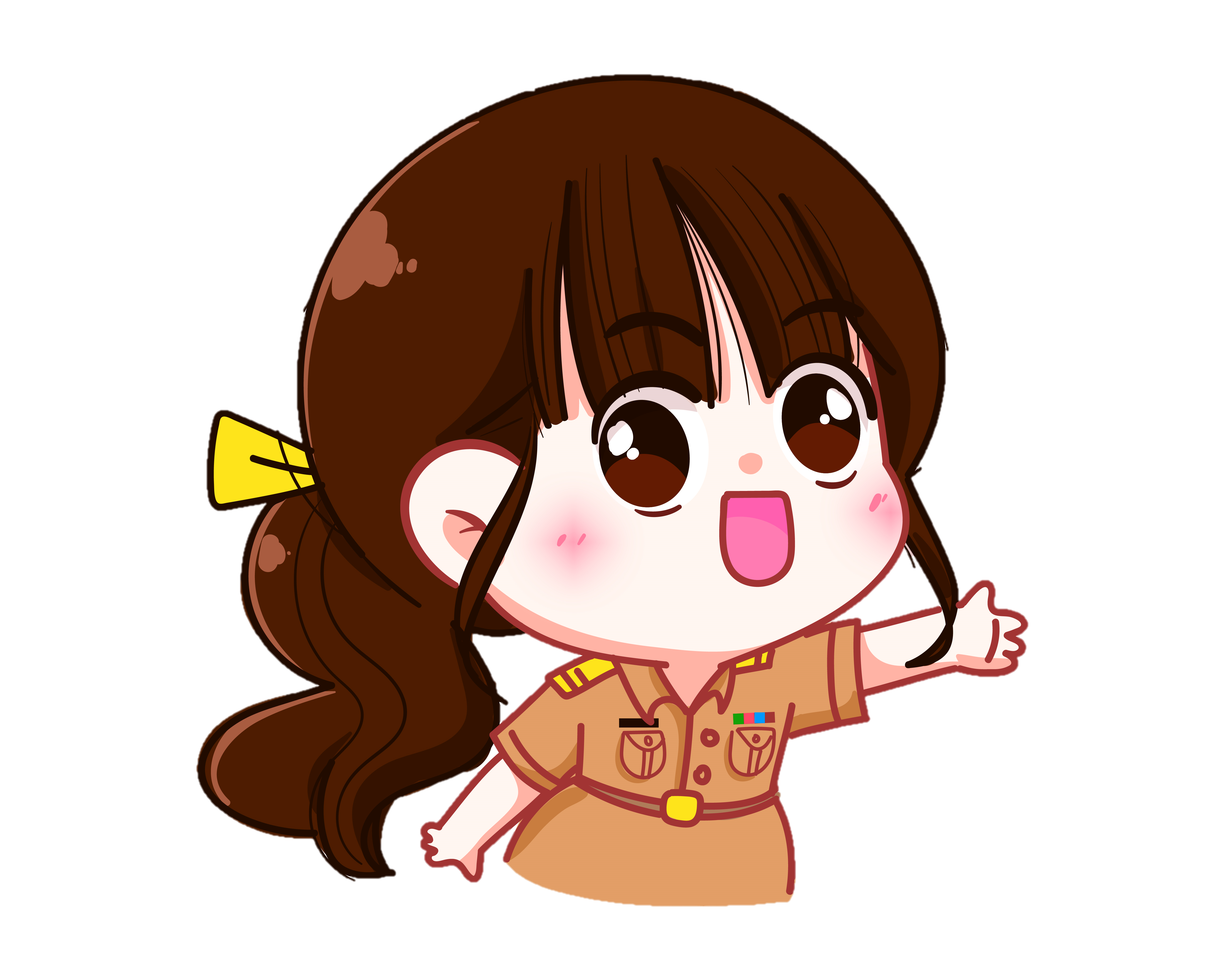 => Qua câu chuyện trên, em thấy việc ham học hỏi giúp chúng ta mở mang kiến thức và đạt được kết quả cao trong học tập.
Kết luận:
Tinh thần ham học hỏi của Nguyễn Hiền được thể hiện quan việc: ban ngày, khi đi chăn trâu, dù mưa gió thế nào cậu cũng đứng ngoài nghe giảng nhờ. Tối đến, đợi bạn học xong bài, cậu mượn vở về học, làm bài thi vào lá chuối khô, nhờ thầy chấm hộ. Ham học hỏi sẽ giúp chúng ta thêm hiểu biết và đạt được kết quả tốt trong học tập.
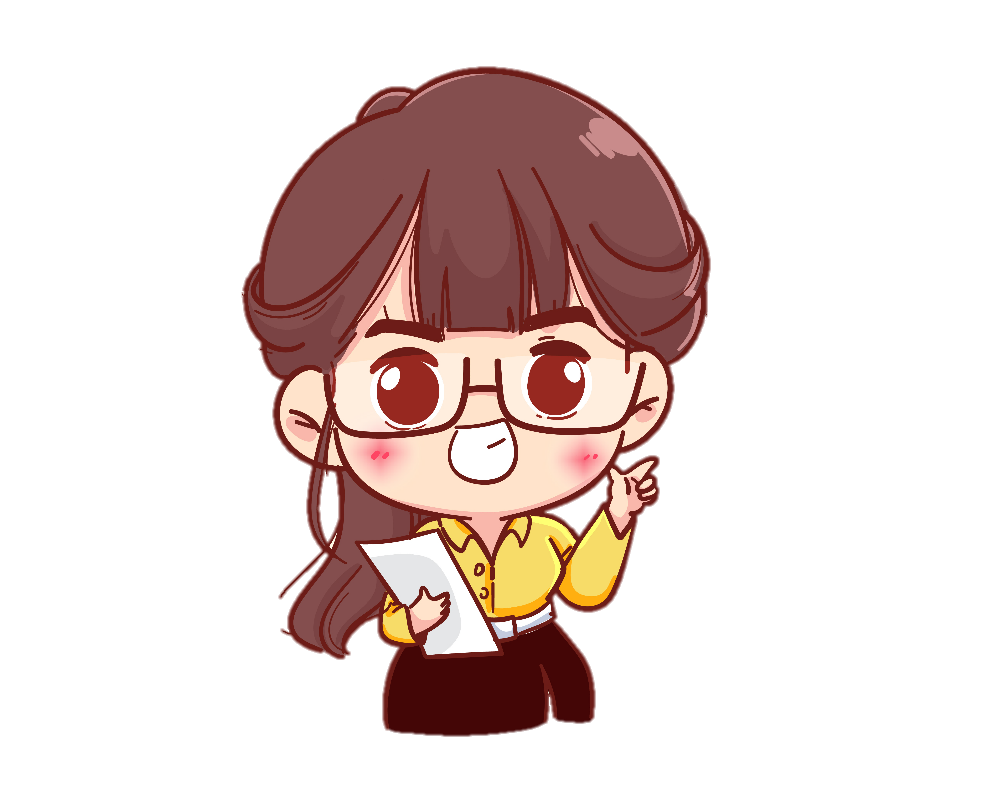 03
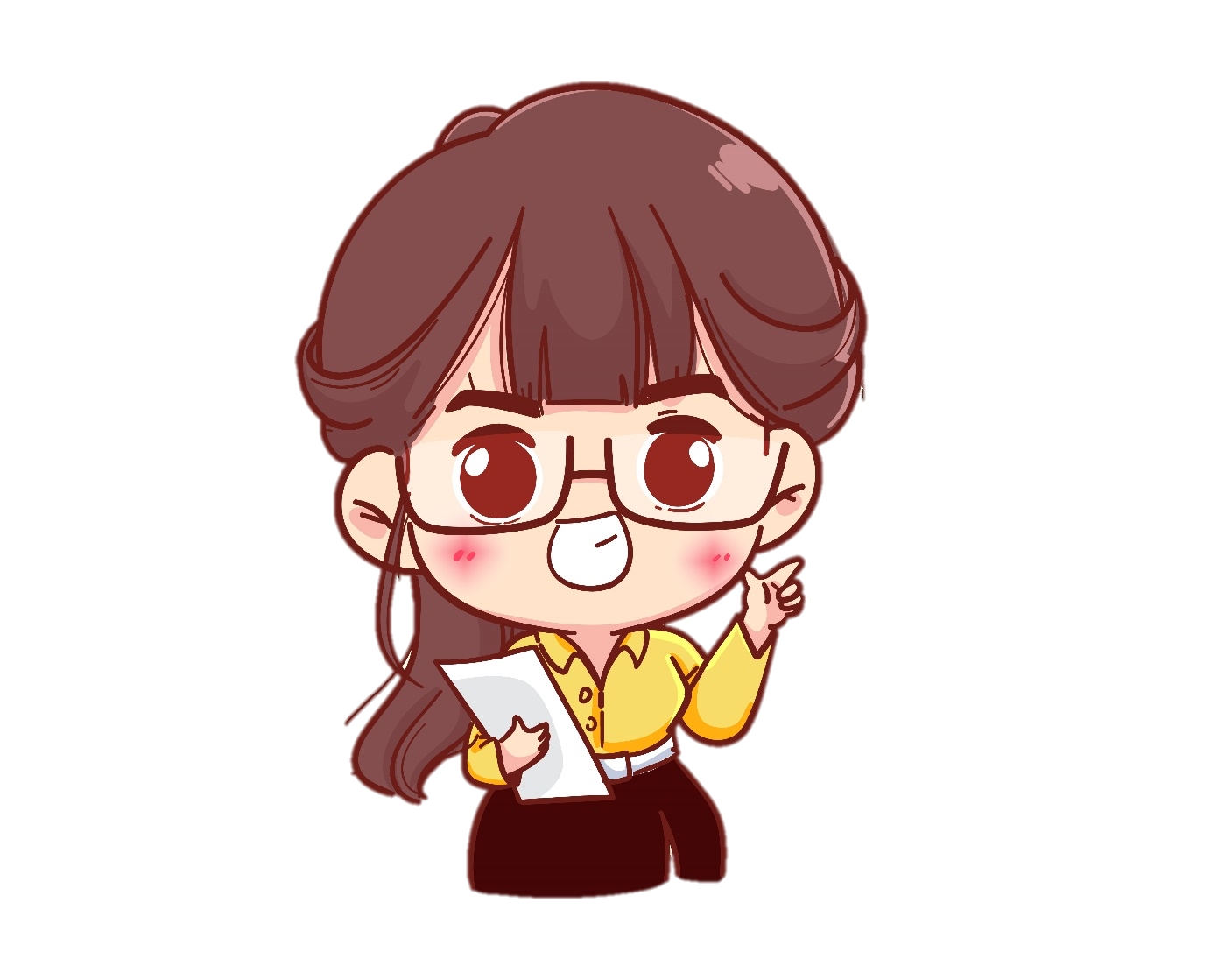 Vận dụng
Chia sẻ
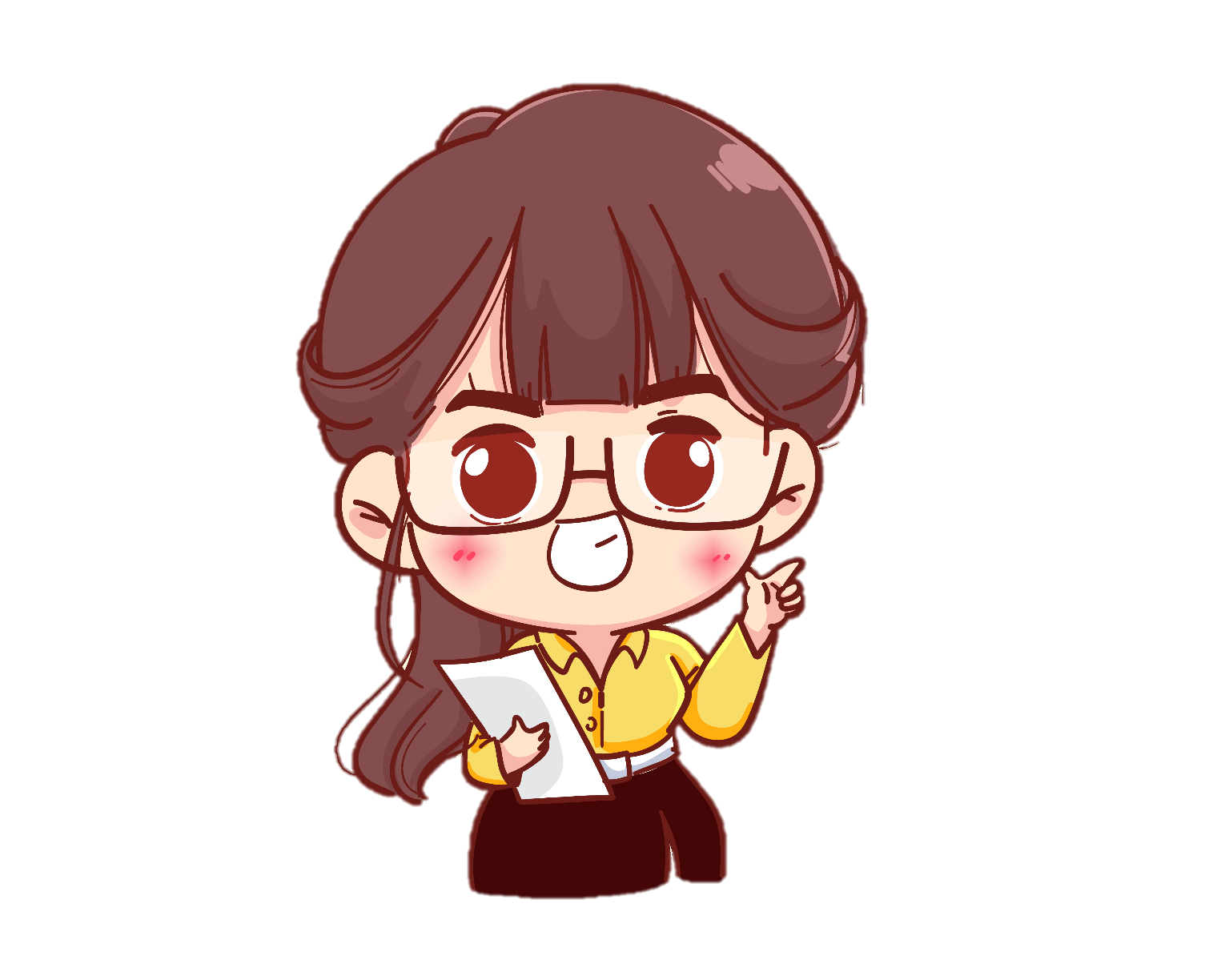 Em hãy chia sẻ cùng các bạn về tinh thần học hỏi của mình.
Yêu cầu cần đạt
Nêu được một số biểu hiện của ham học hỏi.
Nêu được lợi ích của ham học hỏi đối với lứa tuổi của mình.
DẶN DÒ
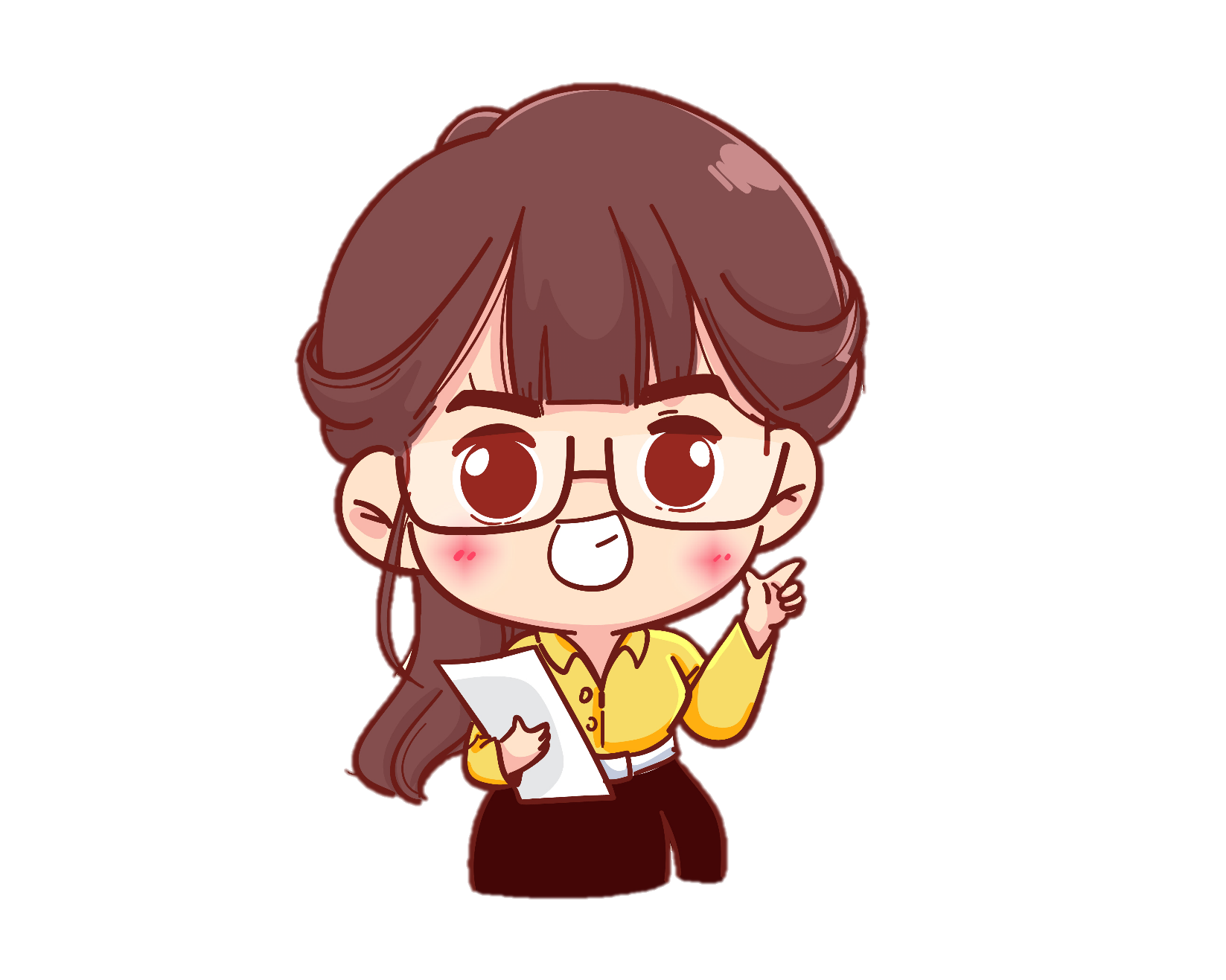 Tìm hiểu thêm nhiều biểu hiện của ham học hỏi
 Cố gắng học tập thất tốt
Xem trước bài mới
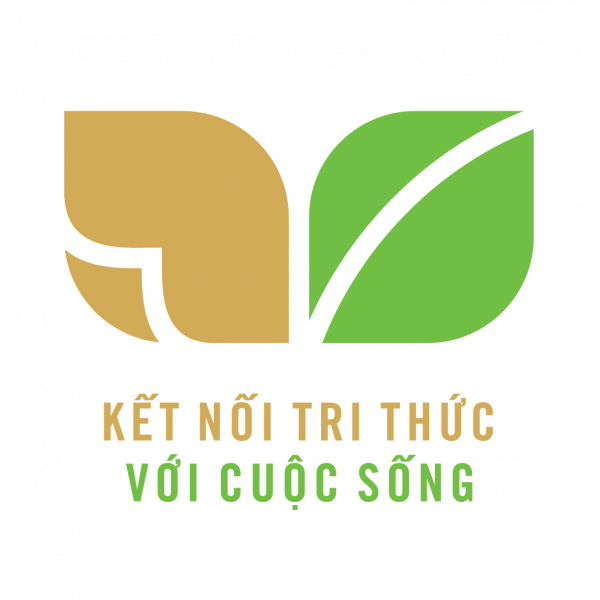 Chào tạm biệt
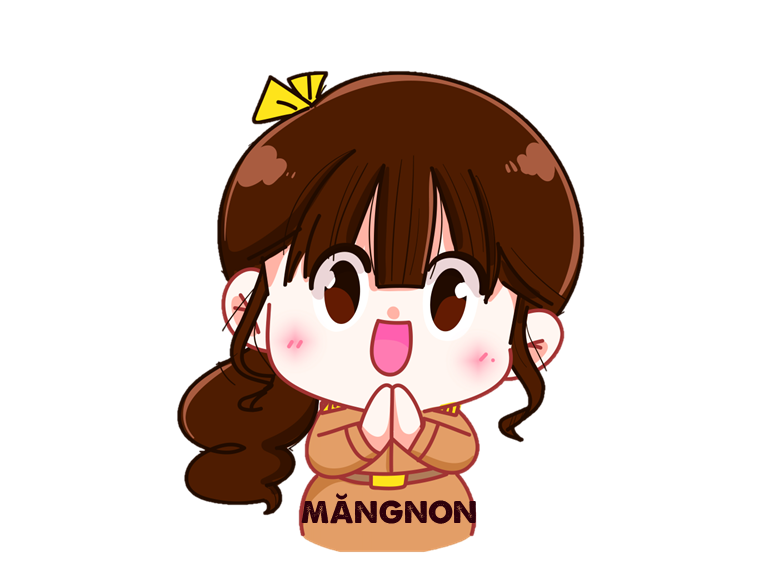